PA - Bühnentechnik
PA - Bühnentechnik
Lautsprecher
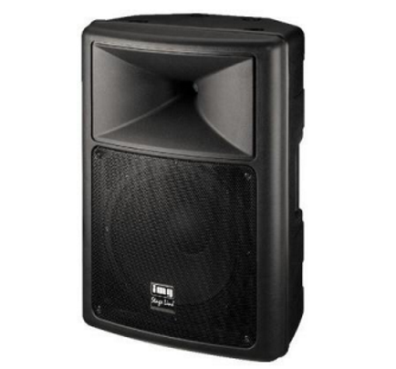 19:09
11-2017 Kleemann
PA - Bühnentechnik
Schlagzeug
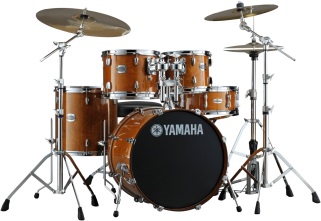 19:10
11-2017 Kleemann
PA - Bühnentechnik
E-Gitarre
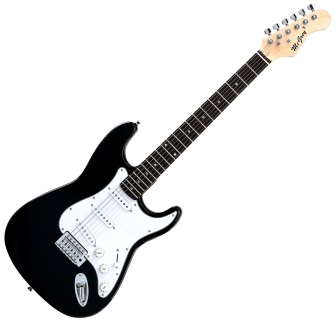 19:10
11-2017 Kleemann
PA - Bühnentechnik
Keyboard
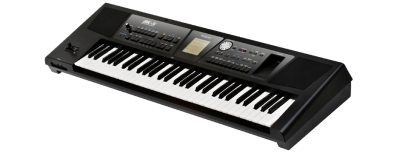 19:11
11-2017 Kleemann
PA - Bühnentechnik
Mischpult
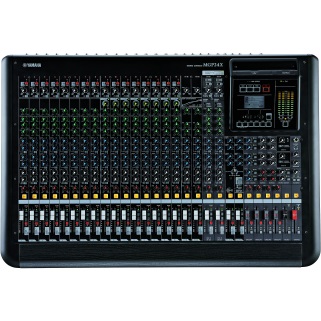 19:11
11-2017 Kleemann
PA - Bühnentechnik
PC zur Aufnahme
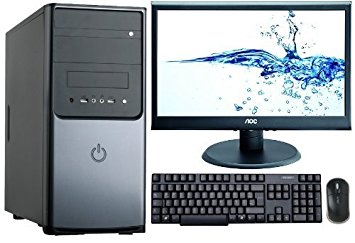 19:12
11-2017 Kleemann
PA - Bühnentechnik
Power Amplifier 19‘‘ (Verstärker)
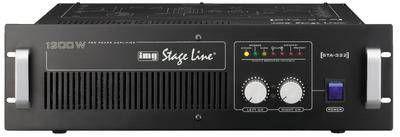 19:12
11-2017 Kleemann
PA - Bühnentechnik
Effektgerät 19‘‘
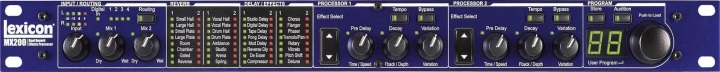 19:13
11-2017 Kleemann
PA - Bühnentechnik
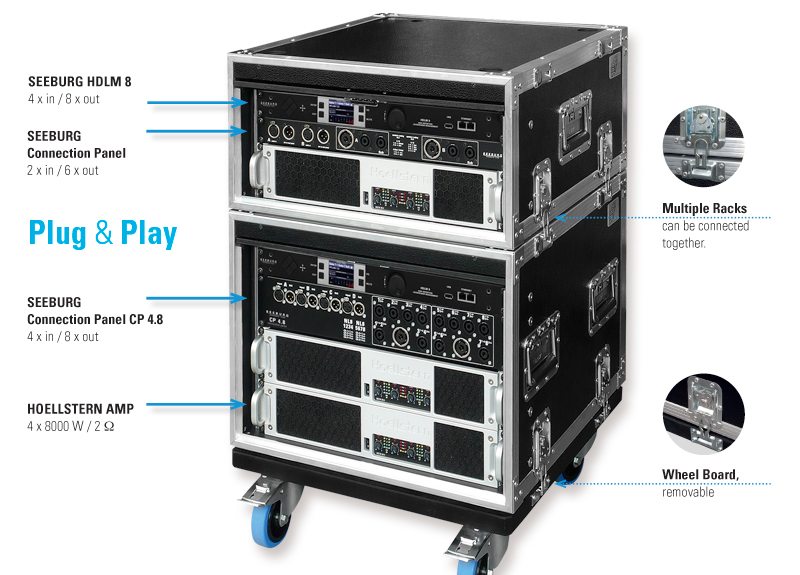 19‘‘-Rack
19:18
11-2017 Kleemann
PA - Bühnentechnik
Fachbegriffe
Fachbegriffe
PA
19:42
11-2017 Kleemann
Fachbegriffe
PA – Power Amplifier (Public Adress), Beschallungsanlage für das Publikum
19:42
11-2017 Kleemann
Fachbegriffe
PA – Power Amplifier (Public Adress), Beschallungsanlage für das Publikum
Roadie
19:43
11-2017 Kleemann
Fachbegriffe
PA – Power Amplifier (Public Adress), Beschallungsanlage für das Publikum
Roadie – Bühnenhelfer
19:43
11-2017 Kleemann
Fachbegriffe
PA – Power Amplifier (Public Adress), Beschallungsanlage für das Publikum
Roadie – Bühnenhelfer
Monitor
19:43
11-2017 Kleemann
Fachbegriffe
PA – Power Amplifier (Public Adress), Beschallungsanlage für das Publikum
Roadie – Bühnenhelfer
Monitor – Lautsprecher für die Musiker
19:43
11-2017 Kleemann
Fachbegriffe
PA – Power Amplifier (Public Adress), Beschallungsanlage für das Publikum
Roadie – Bühnenhelfer
Monitor – Lautsprecher für die Musiker
In-ear-monitoring
19:44
11-2017 Kleemann
Fachbegriffe
PA – Power Amplifier (Public Adress), Beschallungsanlage für das Publikum
Roadie – Bühnenhelfer
Monitor – Lautsprecher für die Musiker
In-ear-monitoring – Kopfhörer für die Musiker
19:44
11-2017 Kleemann
Fachbegriffe
PA – Power Amplifier (Public Adress), Beschallungsanlage für das Publikum
Roadie – Bühnenhelfer
Monitor – Lautsprecher für die Musiker
In-ear-monitoring – Kopfhörer für die Musiker
Rack
19:44
11-2017 Kleemann
Fachbegriffe
PA – Power Amplifier (Public Adress), Beschallungsanlage für das Publikum
Roadie – Bühnenhelfer
Monitor – Lautsprecher für die Musiker
In-ear-monitoring – Kopfhörer für die Musiker
Rack – spezielle Kisten im 19‘‘-format
19:44
11-2017 Kleemann
Fachbegriffe
PA – Power Amplifier (Public Adress), Beschallungsanlage für das Publikum
Roadie – Bühnenhelfer
Monitor – Lautsprecher für die Musiker
In-ear-monitoring – Kopfhörer für die Musiker
Rack – spezielle Kisten im 19‘‘-format
Stage
19:45
11-2017 Kleemann
Fachbegriffe
PA – Power Amplifier (Public Adress), Beschallungsanlage für das Publikum
Roadie – Bühnenhelfer
Monitor – Lautsprecher für die Musiker
In-ear-monitoring – Kopfhörer für die Musiker
Rack – spezielle Kisten im 19‘‘-format
Stage – Bühne
19:45
11-2017 Kleemann
Fachbegriffe
PA – Power Amplifier (Public Adress), Beschallungsanlage für das Publikum
Roadie – Bühnenhelfer
Monitor – Lautsprecher für die Musiker
In-ear-monitoring – Kopfhörer für die Musiker
Rack – spezielle Kisten im 19‘‘-format
Stage – Bühne
Staff
19:46
11-2017 Kleemann
Fachbegriffe
PA – Power Amplifier (Public Adress), Beschallungsanlage für das Publikum
Roadie – Bühnenhelfer
Monitor – Lautsprecher für die Musiker
In-ear-monitoring – Kopfhörer für die Musiker
Rack – spezielle Kisten im 19‘‘-format
Stage – Bühne
Staff – Das gesamte Personal
19:45
11-2017 Kleemann
Fachbegriffe
PA – Power Amplifier (Public Adress), Beschallungsanlage für das Publikum
Roadie – Bühnenhelfer
Monitor – Lautsprecher für die Musiker
In-ear-monitoring – Kopfhörer für die Musiker
Rack – spezielle Kisten im 19‘‘-format
Stage – Bühne
Staff – Das gesamte Personal
FOH
19:46
11-2017 Kleemann
Fachbegriffe
PA – Power Amplifier (Public Adress), Beschallungsanlage für das Publikum
Roadie – Bühnenhelfer
Monitor – Lautsprecher für die Musiker
In-ear-monitoring – Kopfhörer für die Musiker
Rack – spezielle Kisten im 19‘‘-format
Stage – Bühne
Staff – Das gesamte Personal
FOH – Front of house (Mixer vor der Bühne)
19:46
11-2017 Kleemann
PA - Bühnentechnik
19:47
11-2017 Kleemann
PA - Bühnentechnik
19:04
11-2017 Kleemann
PA - Bühnentechnik
19:05
11-2017 Kleemann
PA - Bühnentechnik
19:06
11-2017 Kleemann
PA - Bühnentechnik
19:06
11-2017 Kleemann
PA - Bühnentechnik
19:14
11-2017 Kleemann
PA - Bühnentechnik
19:14
11-2017 Kleemann
PA - Bühnentechnik
19:14
11-2017 Kleemann
PA - Bühnentechnik
19:14
11-2017 Kleemann